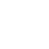 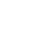 GRAFIK ANGKA KEMATIAN UMUR  SPESIFIK DAN DIAGRAM LEXIS
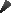 Teori Dasar
Kematian atau Mortalitas adalah salah satu komponen  demografi yang berpengaruh terhadap struktur dan jumlah  penduduk. 

Mortalitas mengarah pada peristiwa menghilangnya  semua tanda-tanda kehidupan secara permanen, yang bisa  terjadi setiap saat setelah kelahiran hidup.
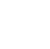 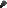 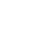 Jenis Mortalitas
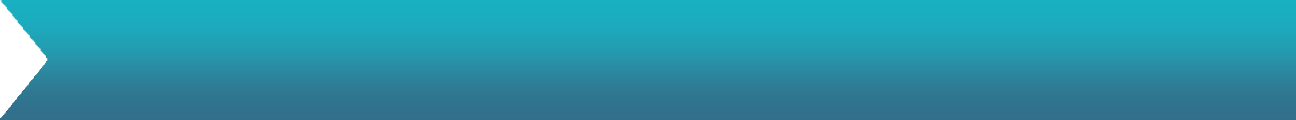 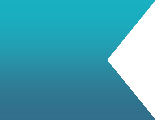 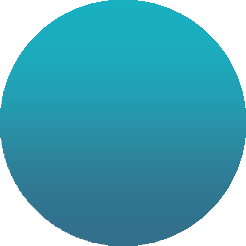 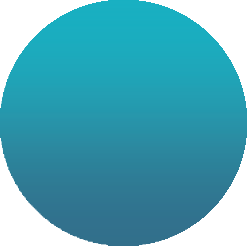 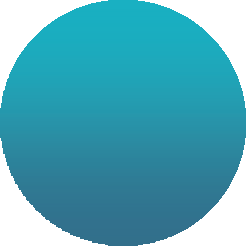 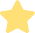 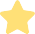 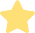 Mati (Death)
Lahir mati (Fetal Death)
Lahir hidup (Live Birth)
Konsep
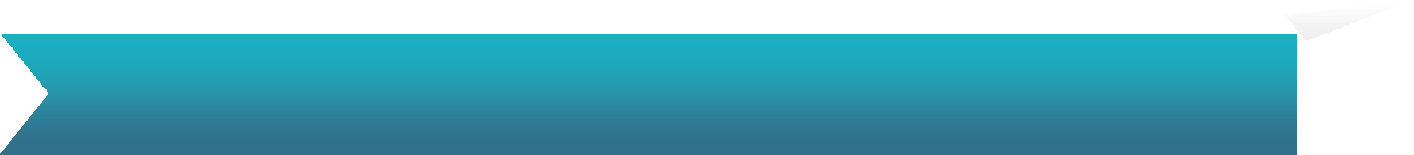 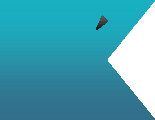 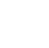 Keadaan
menghilangnya	semua	tanda-tanda	kehidupan
secara	permanen,	yang	bisa	terjadi	setiap	saat  kelahiran hidup.
Mati hanya bisa terjadi setelah terjadi kelahiran hidup.
Keadaan mati selalu didahului dengan keadaan hidup
Tidak ada mati kalau tidak pernah ada hidup.
setelah
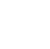 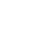 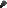 Konsep
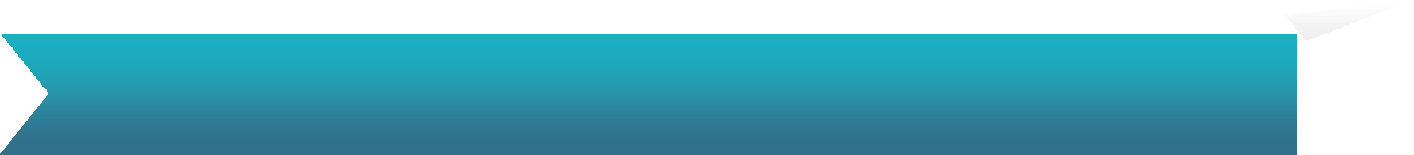 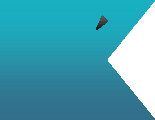 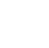 Kapan (waktu berlakunya ukuran/kejadian)
Siapa (ukuran mengenai populasi yang mana)
Apa (ukuran atas kejadian apa)
Ratio’/’Rasio’ukuran	yang	merupakan	hasil
antara dua angka yang berbeda
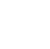 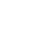 perbandingan
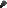 Person	years	lived	(Jumlah	orang	yangmempunyai	risiko
mengalami suatu kejadian Mortalitas)
Indikator Mortalitas
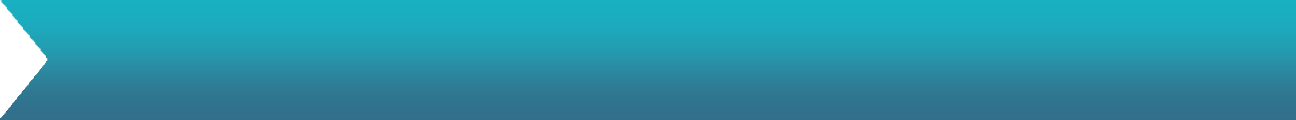 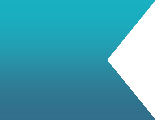 Angka Kematian Kasar (AKK) atau Crude Death Rate (CDR)
Angka Kematian Bayi (AKB)
Angka Kematian Balita (AKBa 0-5 tahun)
Angka Kematian Anak (AKA 1-5 tahun)
Angka Kematian IBU (AKI)
Angka/Usia Harapan Hidup
Angka kematian menurut kelompok umur
Age specific death rate / ASDR
“Banyaknya kematian pada kelompok umur tertentu per 1000  penduduk dalam kelompok umur yang sama pada tengah tahun  yang sama”

Risiko kematian berbeda antara satu kelompok penduduk dgn  kelompok penduduk lainnya umumnya ASDR diagregasikan menurut  jenis kelamin, tempat tinggal (desa-kota), dan karakteristik sosial -  ekonomi
Rumus ASDR
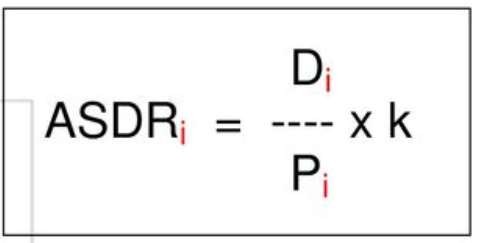 Di = Jml kematian kelompok umur
Pi= Jumlah kematian tiap 1000 penduduk pada  kelompok umur tertentu
Contoh Grafik
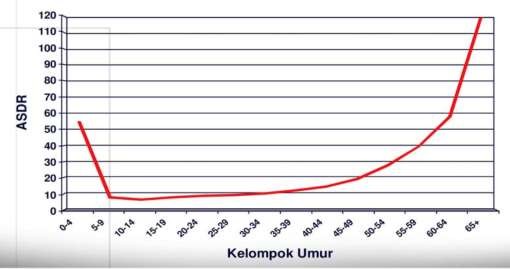 Contoh soal
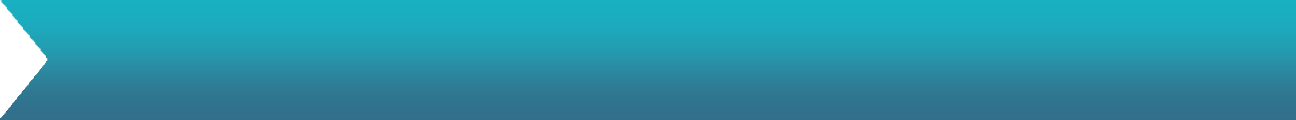 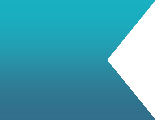 Apabila diketahui jumlah penduduk kelompok umur 20-24
tahun	banyaknya	8.808	jiwa	dan  banyaknya	80	orang,	maka	angka  umurnya adalah .. ?
jumlah  kematian
kematian  kelompok
Contoh soal
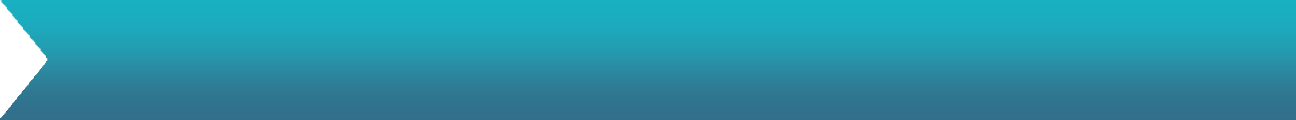 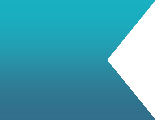 ASDR	=	80 / 8.808 x 1000 = 9 Jiwa

Jadi angka kematian kelompok umur tahun adalah 9 jiwa  tiap 1000 penduduk orang usia tersebut. (20-24 tahun)
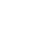 Diagram Lexis
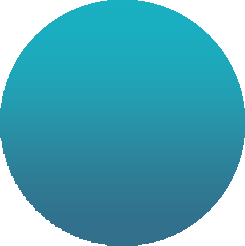 2
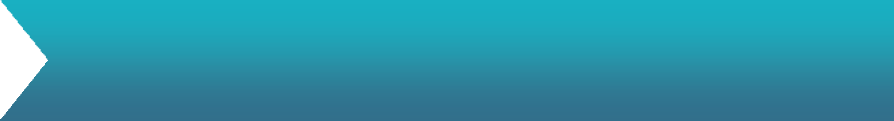 Teori dan Kegunaan
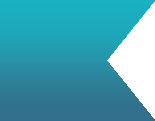 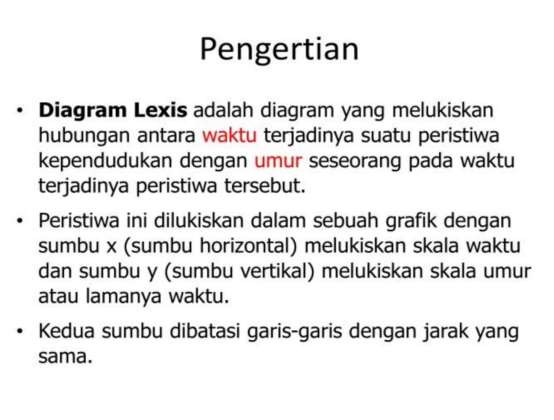 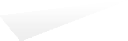 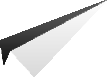 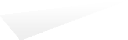 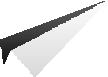 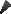 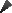 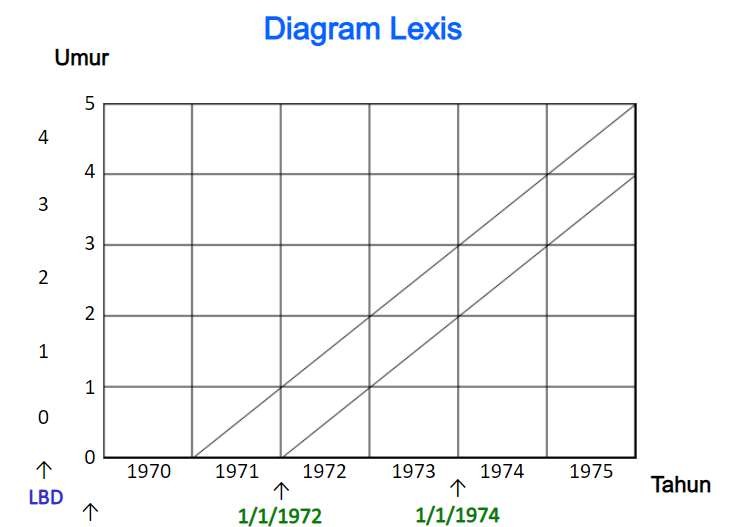 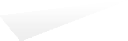 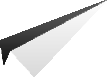 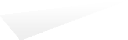 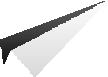 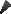 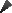 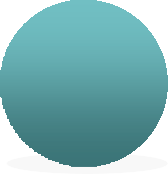 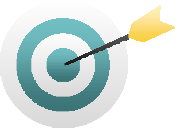 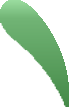 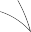 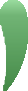 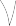 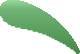 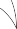 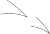 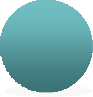 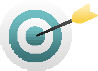 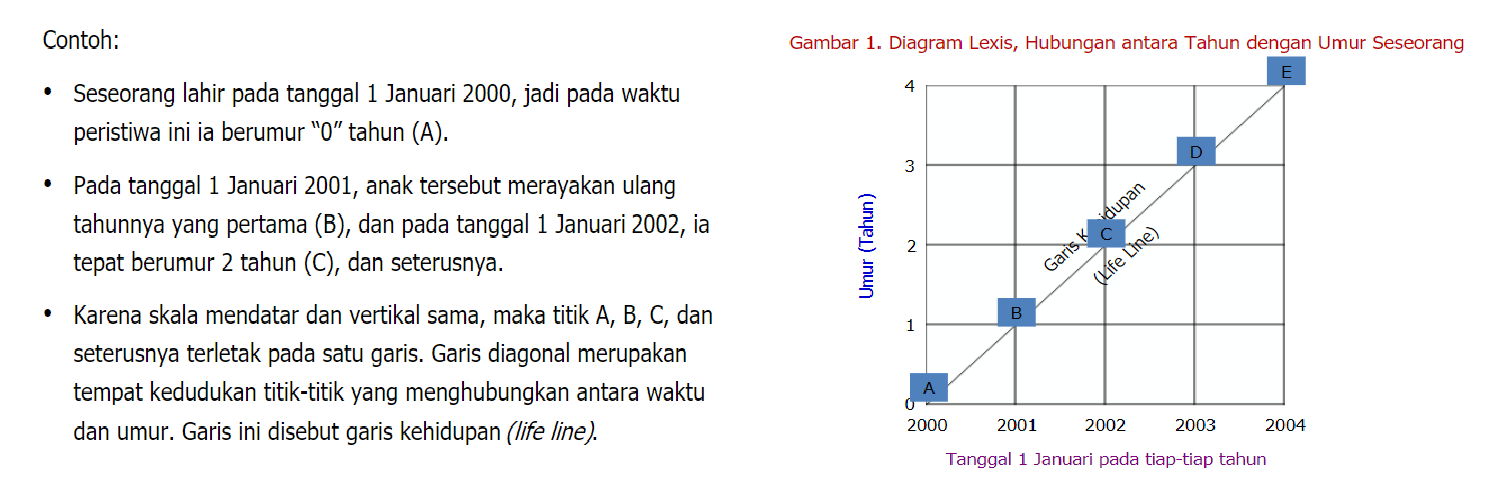 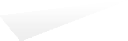 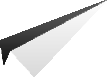 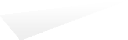 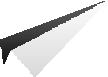 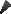 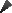 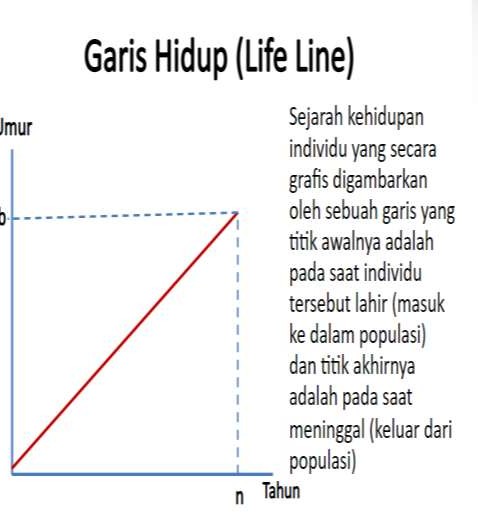 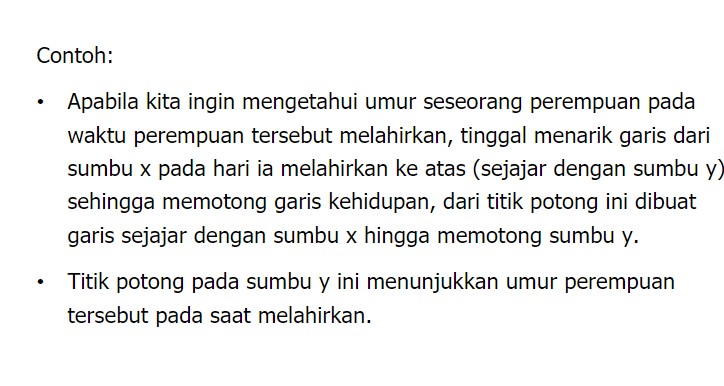 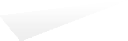 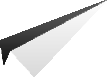 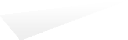 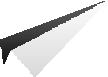 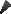 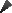 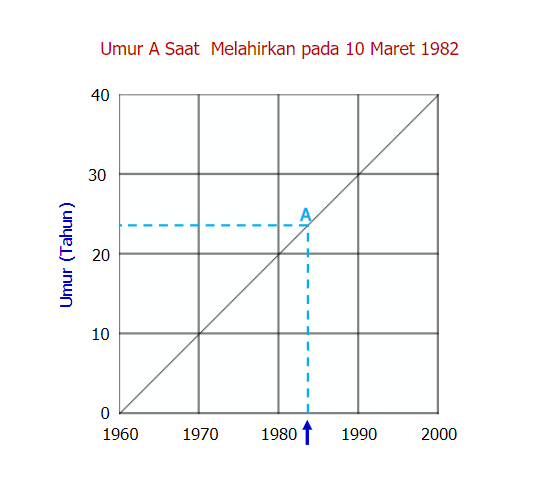 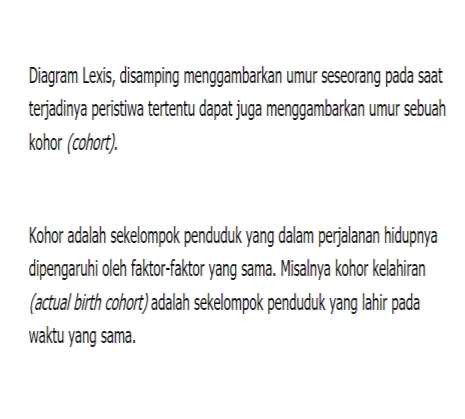 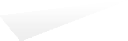 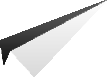 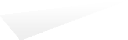 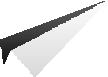 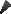 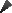 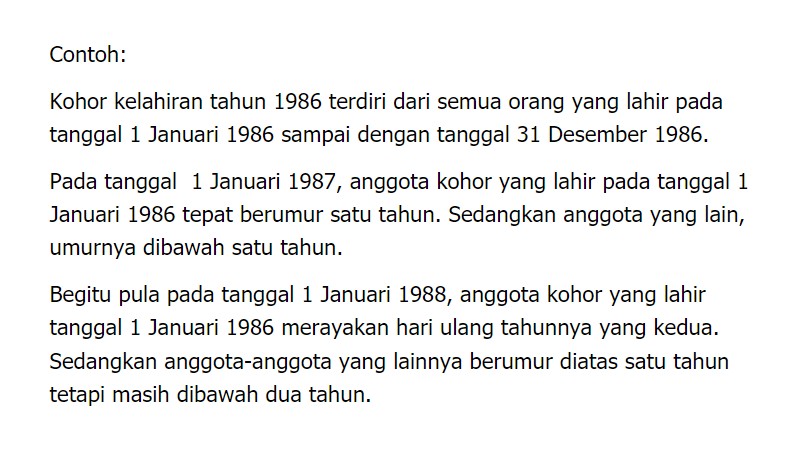 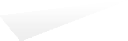 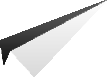 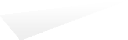 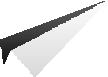 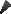 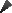 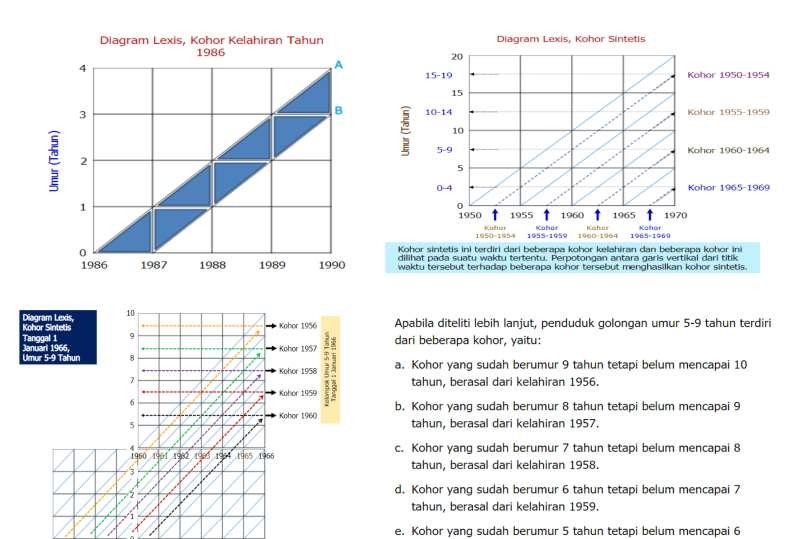 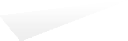 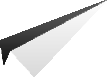 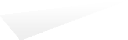 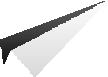 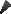 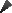 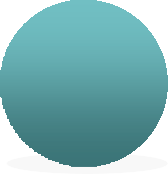 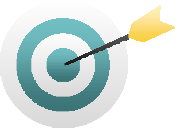 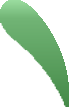 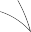 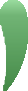 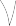 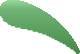 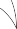 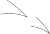 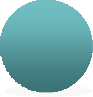 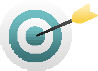 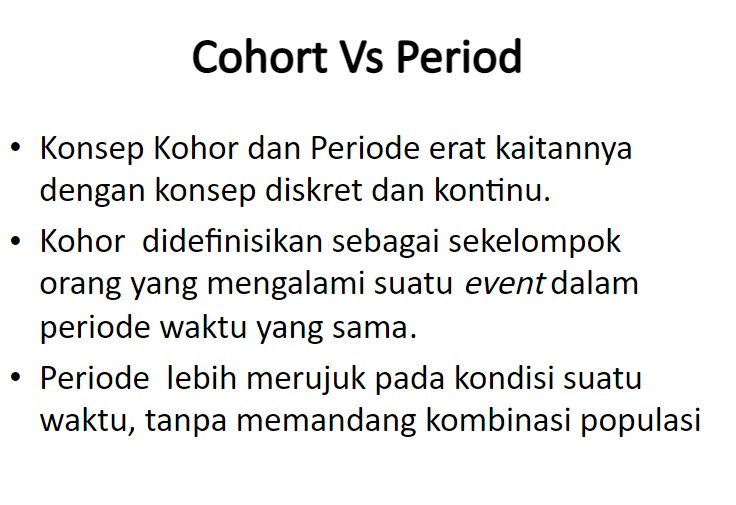 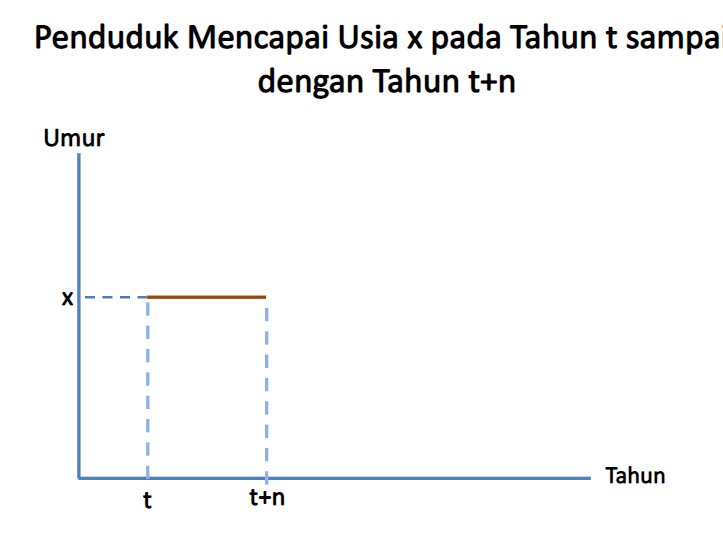 Perhitungan  Angka Kematian
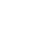 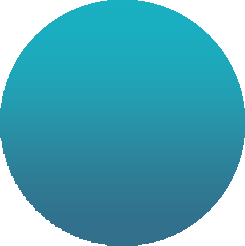 3
Spesifik
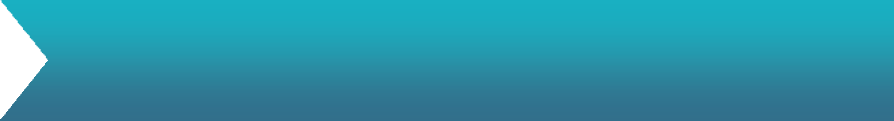 Teori dan Rumus
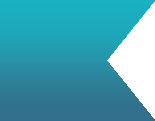 Angka kematian dalam proses demografi memiliki beberapa jenis dengan  perbedaan perhitungan data dan klasifikasi subject untuk di hitung dan di  identifikasi
Hal tersebut memiliki relevansi dengan :
Proyeksi penduduk  untuk perencanaan pembangunan
Evaluasi program yang terkait dengan kebijakan kependudukan


Subject yang paling sering masuk ke dalam hitungan dari konsep Mortalitas
adalah bayi, balita, anak, wanita dan Ibu melahirkan
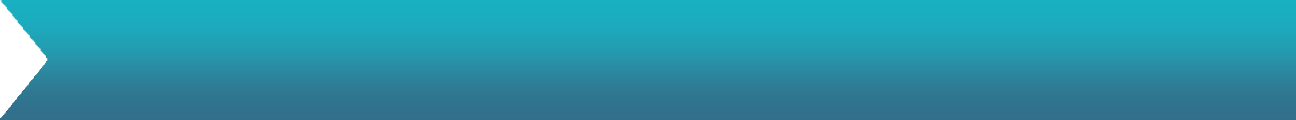 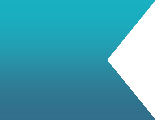 Angka Kematian Kasar (Crude Death Rate : CDR)
Besarnya kematian yang terjadi pada suatu periode (tahun)  tertentu untuk setiap 1000 penduduk pada tengah tahun yang  sama
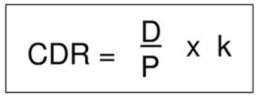 D : Jumlah kematian (death) pada tahun tertentu
P : Jumlah penduduk pd pertengahan tahun tertentu
K : konstanta (1000)
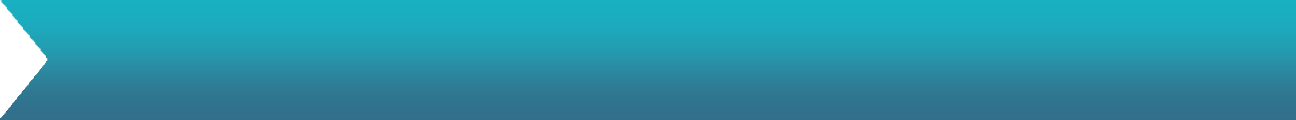 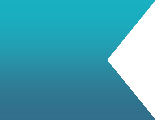 Angka Kematian Menurut Umur (Age-Specific Death Rate : ASDR)
Definisi: banyaknya kematian pada kelompok umur tertentu per  1000 penduduk dalam kelompok umur yang sama pada tengah  tahun	yang	sama
Risiko kematian berbeda antara satu kelompok penduduk dgn
kelompok	penduduk	lainnya	umumnya	ASDR	diagregasikan
menurut	jenis	kelamin,	tempat	tinggal	(desa-kota),	dan
karakteristik
sosial	-	ekonomi
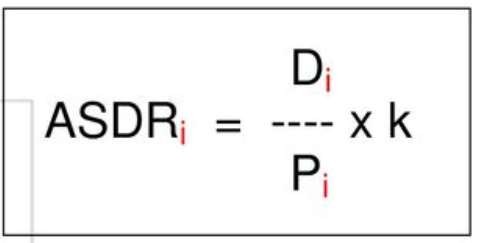 Di = Jml kematian kelompok umur I
Pi = Jml penduduk kelompok umur i tengah
tahun
k = Konstanta (1000)
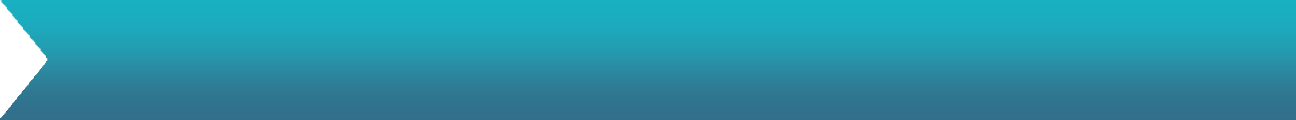 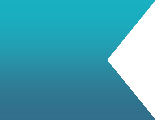 Angka Kematian Bayi (Infant Mortality Rate : IMR)
Banyaknya kematian bayi (anak usia kurang satu tahun) pada  suatu tahun tertentu per 1000 kelahiran hidup pada tahun yang  sama
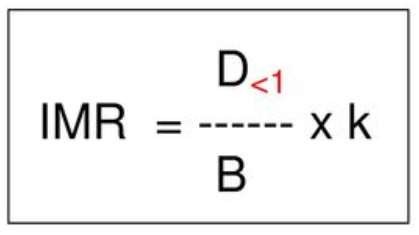 D <1 = Jml kematian bayi selama satu tahun  B		= Jml lahir hidup selama tahun yg sama  k	= Konstanta (1000)
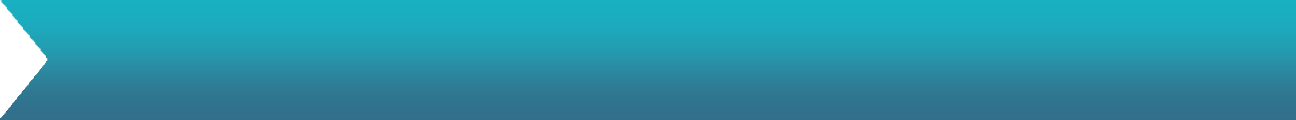 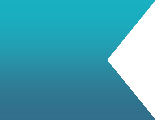 Angka Kematian Bayi (Infant Mortality Rate : IMR)
Banyaknya kematian bayi (anak usia kurang satu tahun) pada  suatu tahun tertentu per 1000 kelahiran hidup pada tahun yang  sama
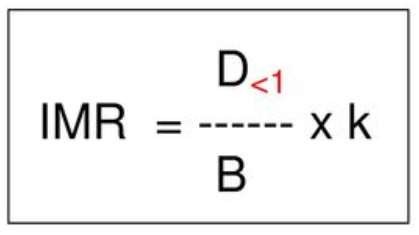 D <1 = Jml kematian bayi selama satu tahun  B		= Jml lahir hidup selama tahun yg sama  k	= Konstanta (1000)
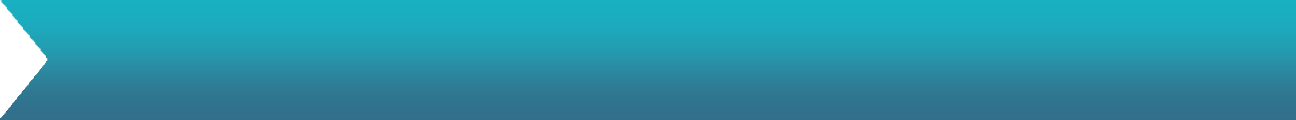 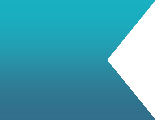 Contoh Grafik Angka Kematian Bayi
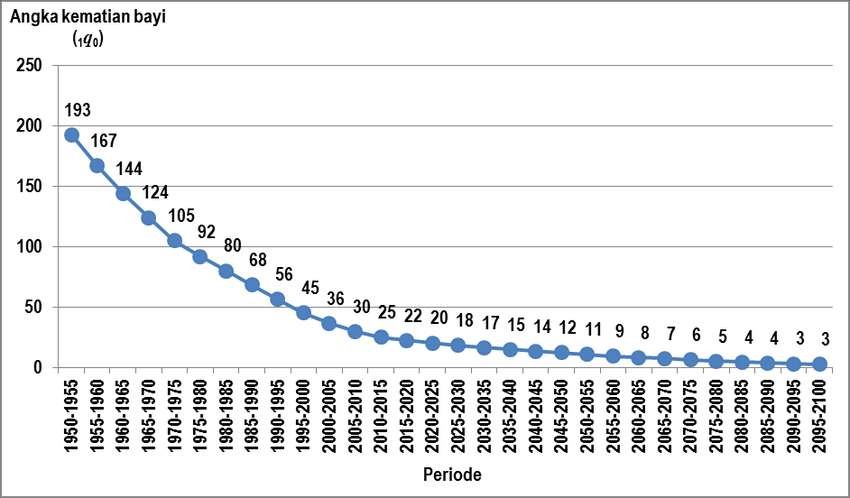 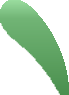 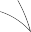 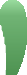 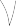 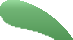 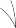 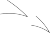 Agar tidak ‘over-estimated’, angka kematian bayi bukan merupakan ‘rate/angka’  melainkan ‘ratio’, sehingga: menggunakan pendekatan ‘kejadiannya’ dan bukan  ‘risiko/risk’penyebut menggunakan jumlah kelahiran (jumlah bayi lahir hidup) dan  bukan jumlah bayi pada pertengahan tahun
Angka kematian bayi mencerminkan :
Besarnya masalah kesehatan yang berkaitan langsung dgn kematian bayi,  seperti diare, infeksi saluran pernapasan, kurang gizi dll.
Tingkat kesehatan ibu dan kebijakan KB & KIA
Tingkat sosial ekonomi masyarakat
Angka	kematian	bayi	juga	dipakai	sebagai
angka	probabilitas	untuk
mengukur risiko kematian bayi saat lahir sampai menjelang ulang tahun
pertama.
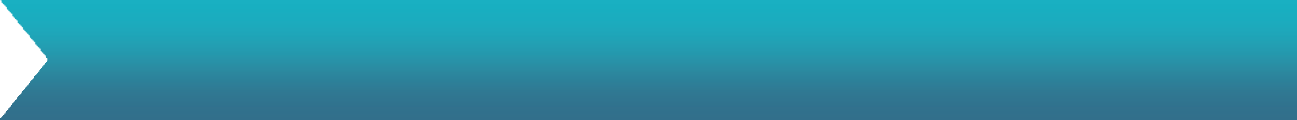 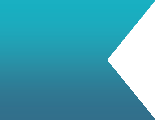 Angka Kematian Neo-Natal
Definisi:
Banyaknya kematian yang terjadi pada bayi yang berumurantara 1 bulan sampai
kurang 1 tahun per 1000 kelahiranhidup pada satu tahun tertentu.
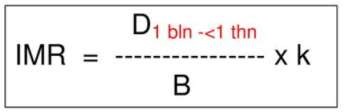 D1 bln -<1 thn = jml kematian bayi umur 1 bulan - kurang1 tahun pada satu tahun tertentu didaerah  tertentu
B = jml kelahiran hidup pada satu tahun tertentu di daerah tertentu
k = konstanta (1000)
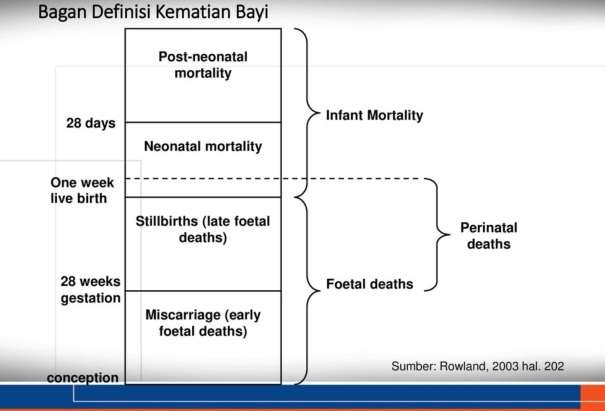 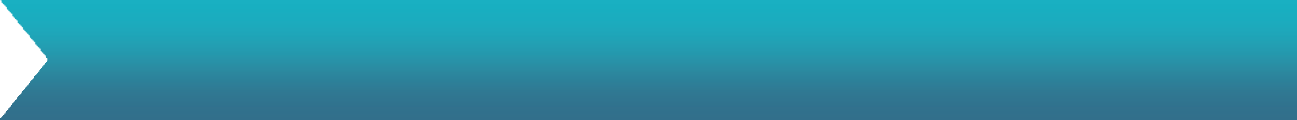 Angka Kematian Balita
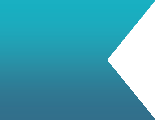 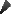 Banyaknya kematian anak berumur 0-5 tahun selama satu tahun tertentu  per 1000 anak umur yang sama pada pertengahan tahun tsb.
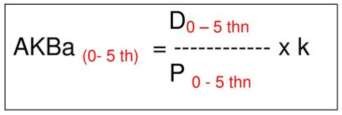 D0-5 thn = jml kematian anak berusia 0-5 th (belum tepat 5 thn) pada satu tahun
tertentu di daerah tertentu
P = jml penduduk berusia 0-5 th pada pertengahantahun tertentu di daerah tertentu
k = konstanta (1000)
Angka Kematian Wanita setelah Melahirkan
Definisi “Kematian Ibu”:
kematian yang berkaitan dengan kehamilan dan persalinan oleh sebab apapun, tetapi  bukan kecelakaan atau kelalaian, dan terjadi selama kehamilan sampai dengan 42 hari  setelah persalinan (masa nifas) serta tidak tergantung umur atau letak kehamilan (WHO)  Ada 2 ukuran :
Maternal mortality rate
Maternal mortality ratio
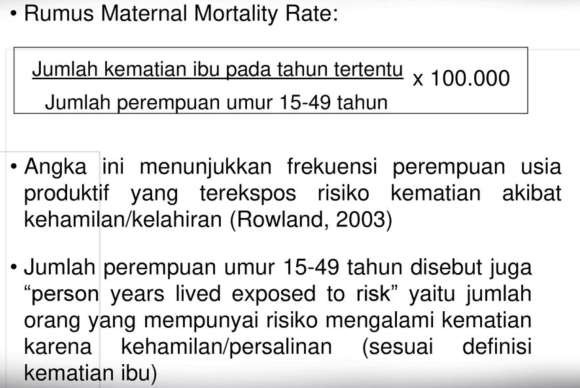 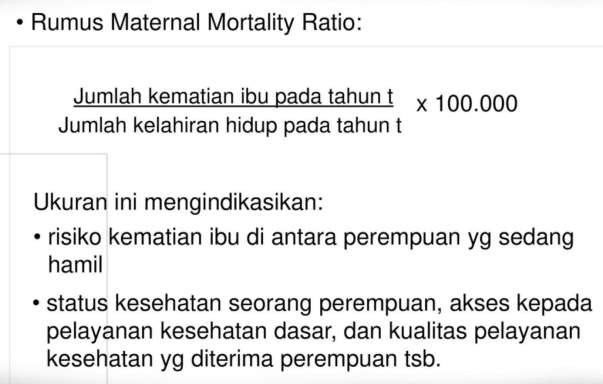 Analisa Soal 1
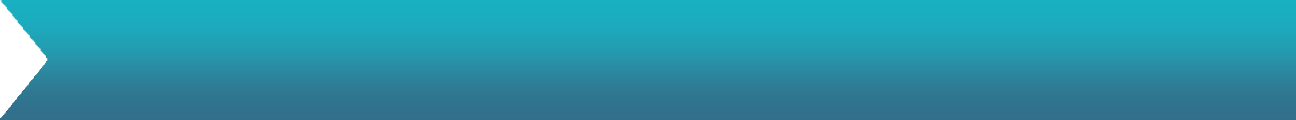 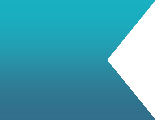 Berdasarkan data kependudukan kecamatan X diketahui bahwa, jumlah  penduduk pada bulan Januari tahun 2020 sebanyak 350.000 jiwa, jumlah  penduduk pada bulan januari tahun 2021 adalah 351.430 jiwa, sedangkan  jumlah kematian sebanyak 725 jiwa, maka angka Demografi yang dihasilkan  adalah … ?
725 / 0.5 (350.000 + 351.430) x 1000 = 2.1 atau 2
Jadi, angka kematian kasar kecamatan X adalah 2 jiwa tiap 1000 jiwa.
Angka Kematian Kasar =
Analisa Soal 2
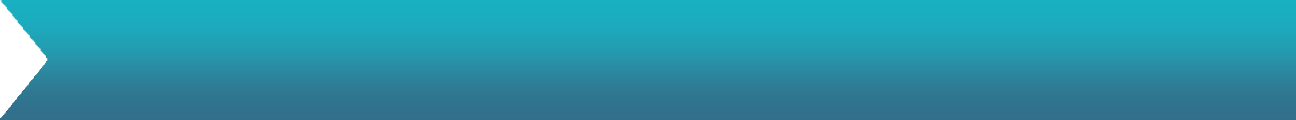 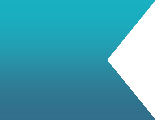 Apabila diketahui jumlah penduduk kelompok umur 20-24 tahun banyaknya  8.808 jiwa dan jumlah kematian banyaknya 80 orang, maka angka  Demografinya adalah ?
ASDR =	80 / 8.808 x 1000 = 9 Jiwa
Jadi angka kematian kelompok umur tahun adalah 9 jiwa dari 1000 penduduk
usia tersebut.
ASDR
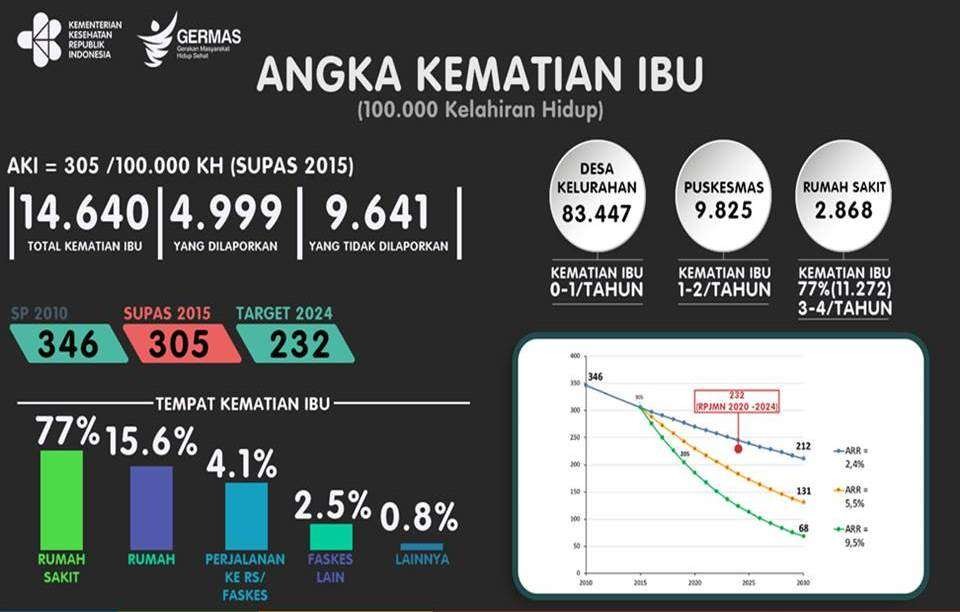 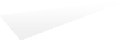 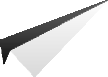 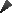 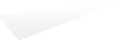 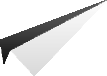 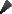 ASDR (Age Spesifict Death Rate)
Kesimpulan:
Kematian atau mortalitas adalah salah satu dari tiga  komponen demografi yang berpengaruh terhadap struktur  dan jumlah penduduk. Mortalitas mengarah pada peristiwa  menghilangnya semua tanda-tanda kehidupan secara  permanen, yang bisa terjadi setiap saat setelah kelahiran  hidup.Secara detail, mortalitas akan memberti data awal  terhadap jumlah kasus atau penyakit yang mengakibatkan  kematian
Terima Kasih